File processing
Saving Data
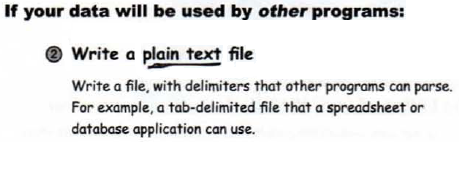 Saving State
A fantasy adventure game
As the game progresses, characters in the game become stronger, weaker, smarter, etc., and gather and use (and lose) weapons.
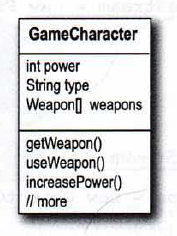 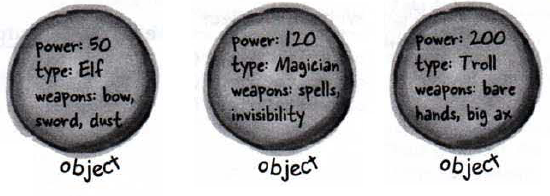 Saving State
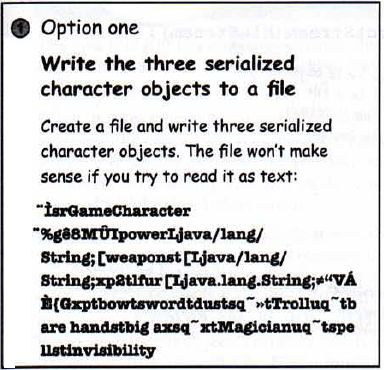 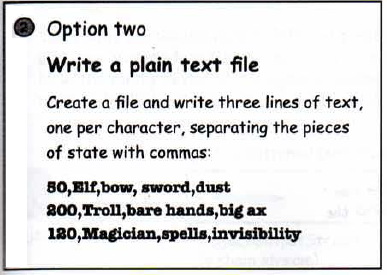 Writing a serialized object to a file
Writing a serialized object to a file
Connection Stream vs. Chain Stream
Connection streams represent a connection to a source or destination (file, socket, etc.) while chain  stream can't connect on their own and must be chained to a connection stream.
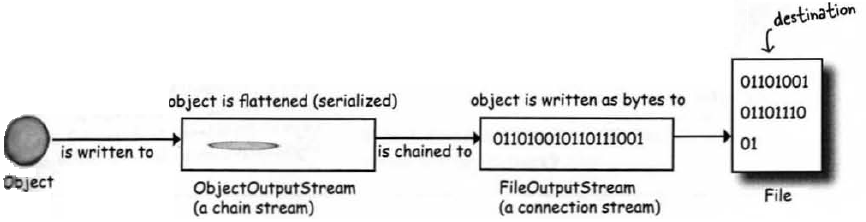 What really happens to an objectwhen it's serialized?
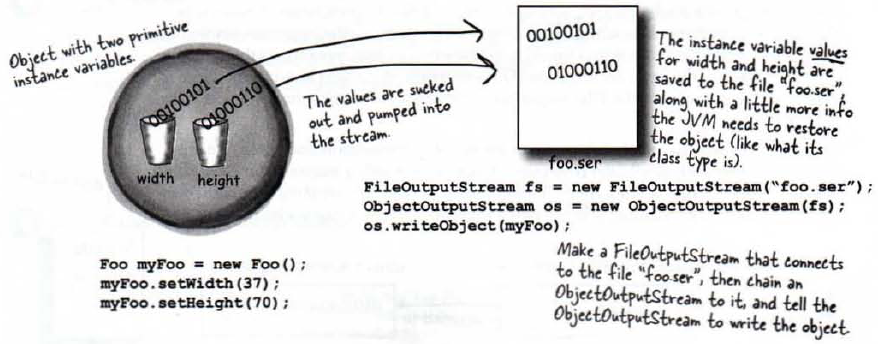 What needs to be saved?
But what exactly IS an object’s state?
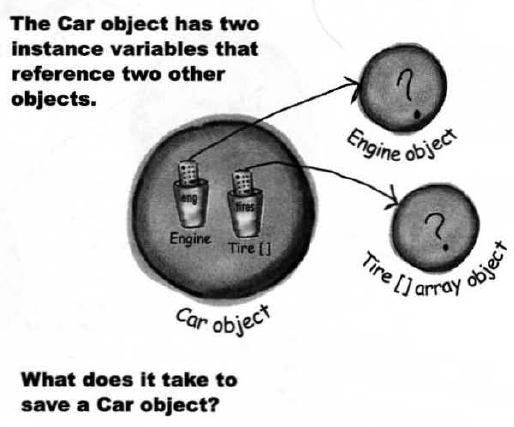 What needs to be saved?
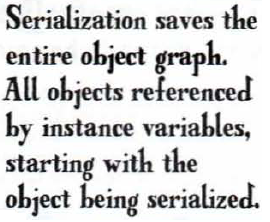 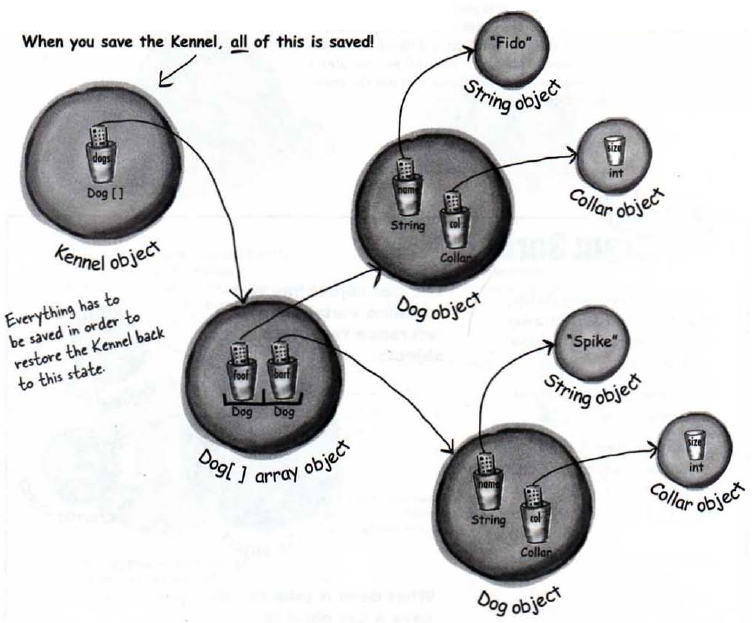 How to serialize?
The Serializable interface is known as a marker or tag interface, because the interface doesn't have any methods to implement.
Its sole purpose is to announce that the class implementing it is Serializable.
If any superclass of a class is serializable, the subclass is automatically serializable even if the subclass doesn't explicitly declare implements Serializable.
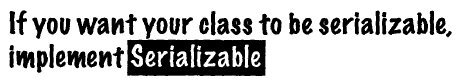 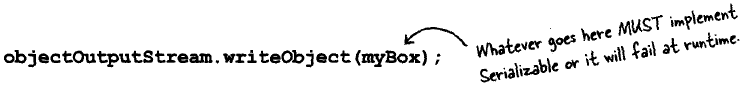 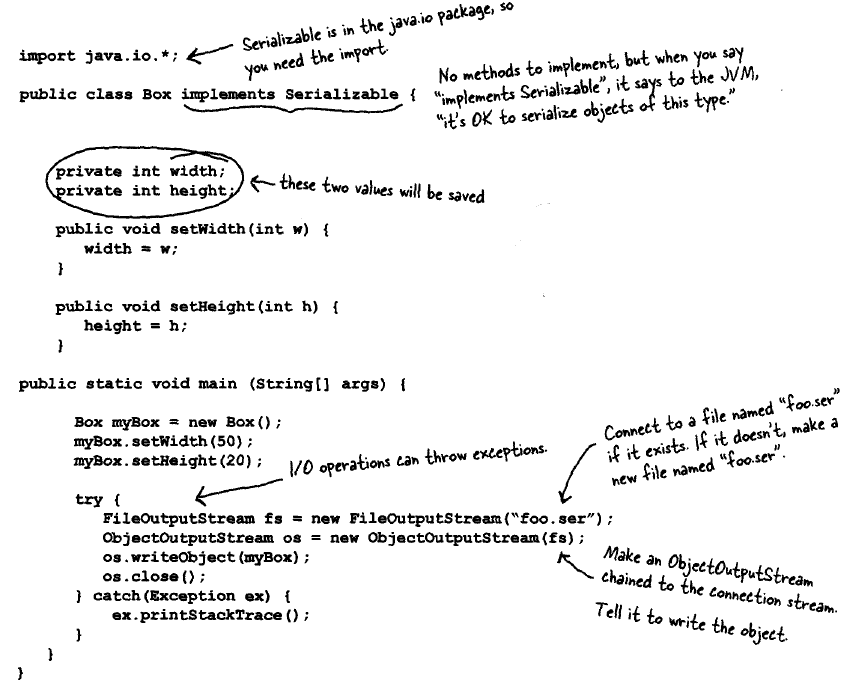 Serialization Is all or nothing.
Either the entire object graph is serialized correctly or serialization fails. 
You can't serialize a Pond object if its Duck Instance variable refuses to be serialized (by not Implementing Serializable).
Transient Fields
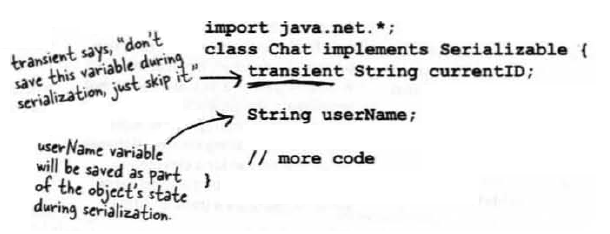 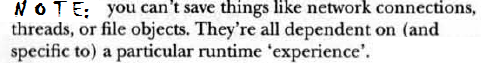 Deserialization
Deserialization: restoring an object
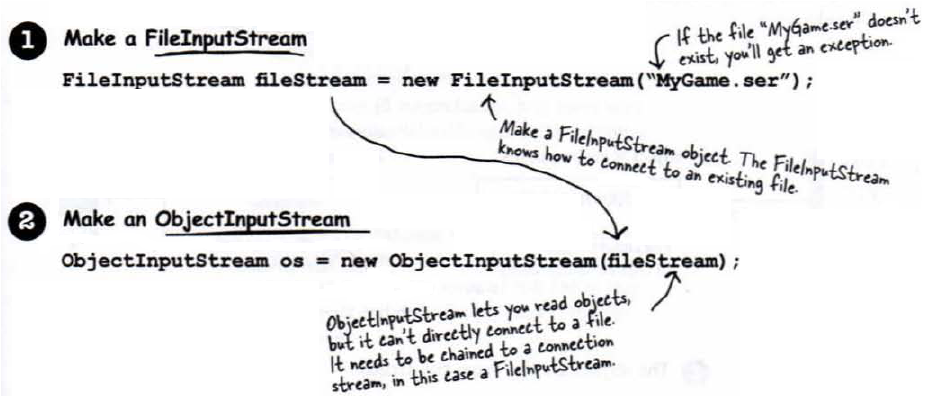 Deserialization
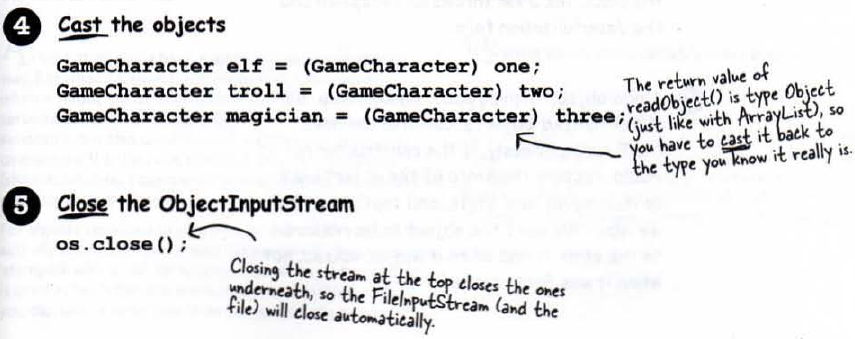 What Happens During Deserializatiotn
What Happens During Deserializatiotn
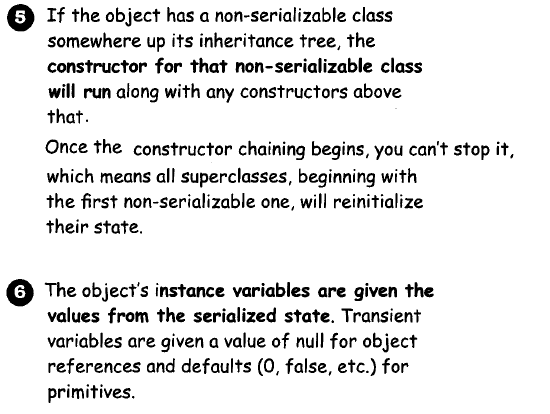 Question
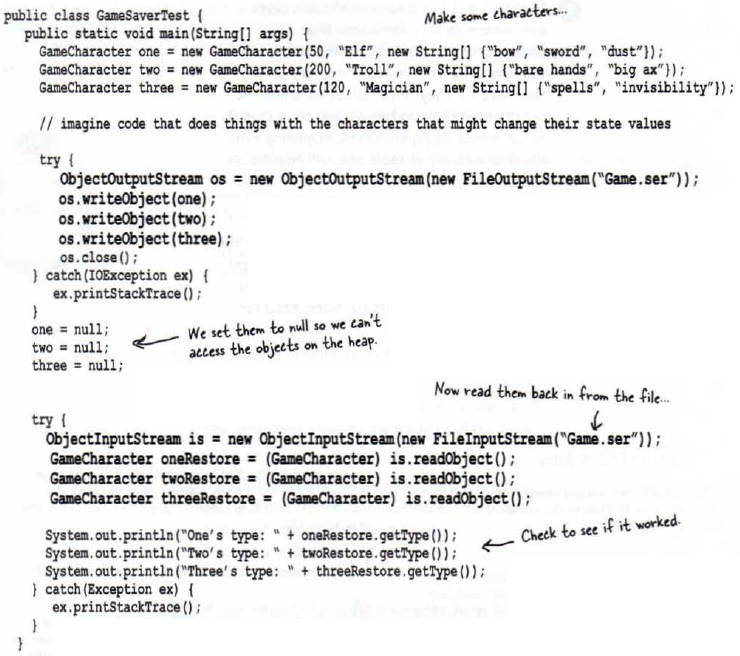 Writing a String to a Text File
Writing a String to a Text File
The java.io.File class
The java.io.File class represent a file or directory on disk, but doesn't actually represent the contents of the file.
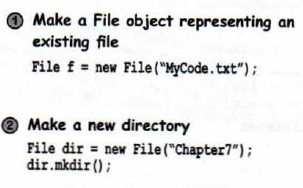 The java.io.File class
The beauty of buffers
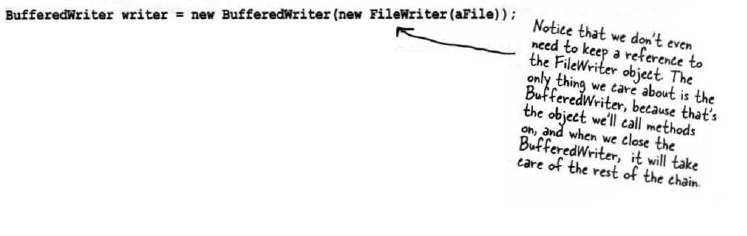 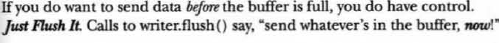 Reading from, a Text File